Welcome
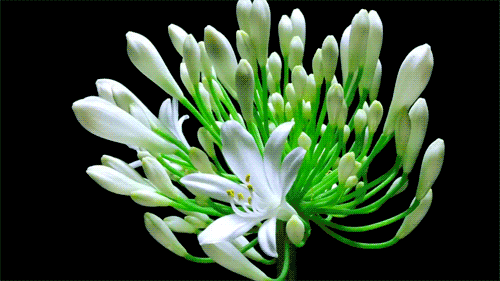 Introduction
Manik Chandra Majumder
           Senior Teacher
        Gazirhat High School
              Senbag, Noakhali.
          Contact No: o1717155169
    E-mail:manikmajumder01@gmail.com
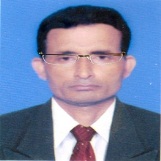 Class : Nine-Ten
         Subject : English  1st paper
              Time: 50 Minutes
              Date  :  00/00/2017
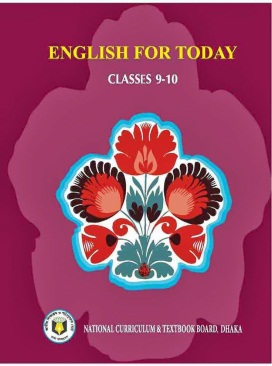 Look & read at the quotes
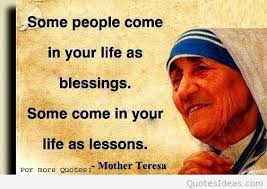 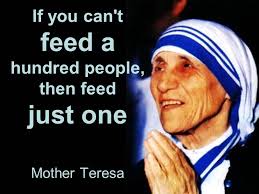 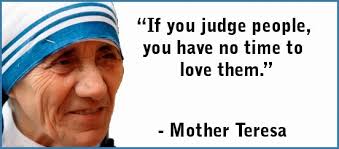 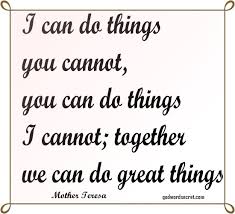 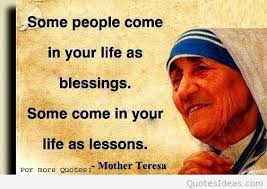 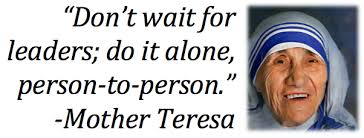 Who said these?
So dear, let’s know something more about----------
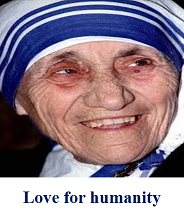 Mother Teresa,
a messenger of peace
Unit : Seven
        lesson : Six
           page : 94
Learning outcomes
After we have studied this lesson, we will be able to ----
a) Listen to the text for specific information,
   b) ask and answer questions,
   c) read and understand texts through silent
        reading,
   d) describe a person.
Observe the video attentively
Individual work
a)  About what is the video ?
b) What has Mother Teresa taught us?
Word meaning and sentence making
Click word
Meaning : Identity, Acknowledged
Meaning : Exist, Stay alive
Meaning : Poor , Needy,lacking necessities of life
Meaning : Kindness, Sympathy, Empathy
Meaning : Greet , Welcome, sign of respect
Destitute (adj)
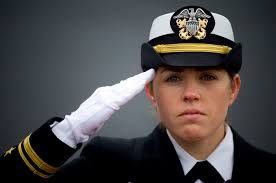 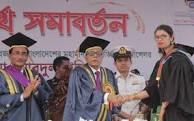 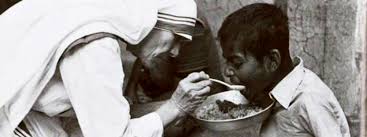 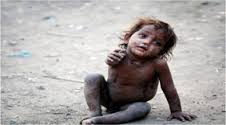 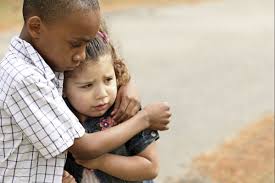 Survive (V)
Recognise (V)
Salute (V)
Compassion (N)
Sentence : Bangladesh showed a great compassion
                     for the Rohinga Refugee.
Sentence : Mother Teresa’s  work is recognized all
                          over the world.
Sentence : The world salutes Mother Teresa’s love
                      and humanity.
Sentence : Missionaries of Charity would give job
            the lepers those who survive from leprosy.
Sentence : Mother Teresa founded a home for the dying and destitute.
Students will read the passage silently/loudly.
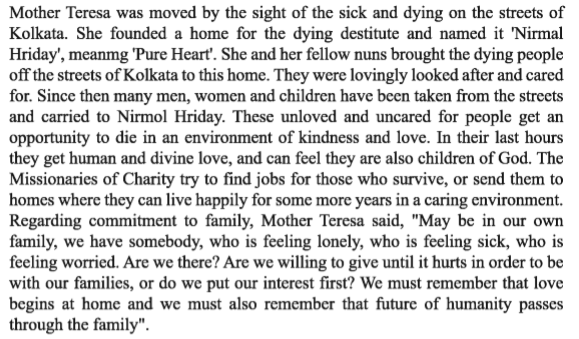 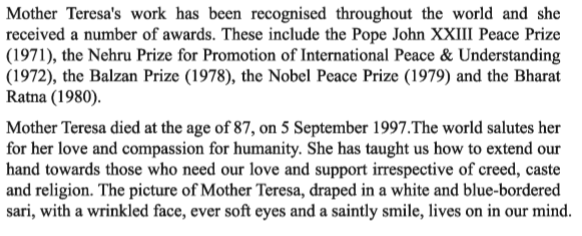 Now we will see some text related pictures.
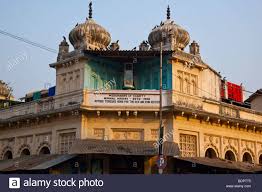 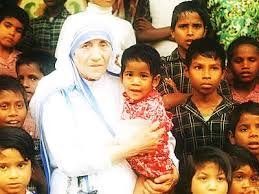 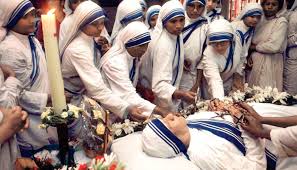 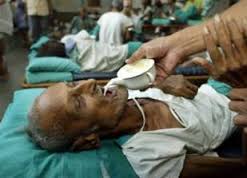 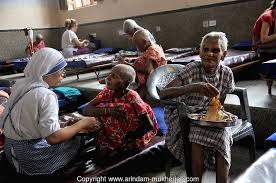 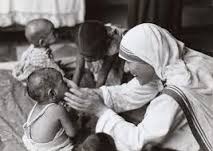 Mother Teresa died at the age of  87, on 5 Sept.1997. The world salutes her for her love and compassion for humanity.
She  gave shelter the dying and destitute in ‘Nirmal Hridoy’.
Mother Teresa founded the home for the dying and destitute and named it ‘Nirmal Hridoy’.
She gathered the rootless and orphan children.
She loved the unloved.
She fed the unfed.
Observe some other text related pictures.
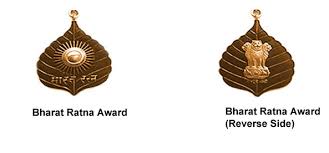 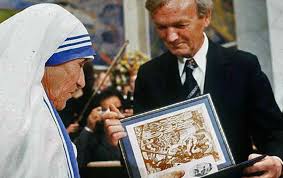 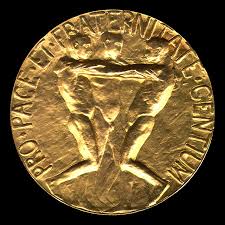 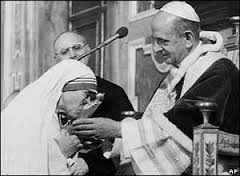 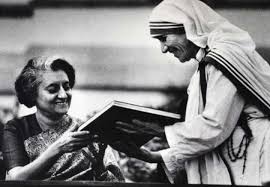 Mother Teresa’s work has been recognised throughout the world and she received a number of awards.
The Nobel  Peace Prize  (1979)
The Nehru Prize for promotion of International peace  & understanding (1972)
The Balzan Prize (1978)
The Bharat Ratna ( 1980)
The Pope John XXIII Peace prize  (1971)
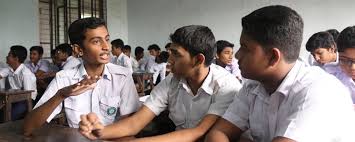 Group work-1
Make a list of Mother Teresa’s awards mantioning years.
Group work-2
Fill in the gaps with appropriate words
MotherTeresa a)…...Nirmal ‘Hridoy’for the dying b)….. who were left in the streets of kolkata.She and her fellow nuns c)……these people d)….. the Nirmal Hridoy and e) …..after them lovingly.These unloved and uncared people got an f )……  to g)…….in an environment of h)  ……and love. Her work has been i)…….throughout the world and she received number of j) …….including noble prize.
Match your answer
Mother Teresa a) founded ‘Normal Hridoy’for the dying b) patients who were left in the streets of kolkata. She and her fellow nuns c) gathered these people d) in the Nirmal Hridoy and e) looked after them lovingly. These unloved and uncared people got an f ) opportunity to g) die in an environment of h) kindness and love. Her work has been i) recognized throughout the world and she received number of j) awards including noble prize.
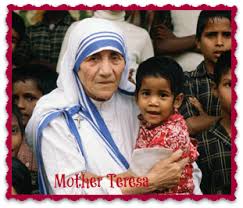 Look at the picture and work in pairs orally.
What do you think about the picture?
Mother Teresa is taking…..........
Who are the children?
They are rootless or orphan…..
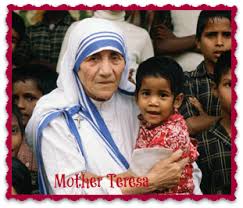 Where did she collect them?
She collected them from the……............
Where did she shelter them?
SShe sheltered in Nirmal……..
Really she is a great lady. She is worthy for Nobel Prize.
Exactly.
Evaluation
Choose the best answer from the alternatives
Q: a) Mother Teresa has taught us  how to extend our
           hand to the…...            .
ii) powerful
Ans:
Ans:
i) rich
iv) thieves
iii) needy
iii) needy
Q: b) Mother Teresa Founded a home for the destitute
          named…...           .
Ans:
Ans:
i) ‘Nirmal Hridoy’
i) ‘Nirmal Hridoy’
ii) ‘The Destitutes’
iv) ‘Christian Missionary’
iii) ‘Divine Love’
Q: c) According to Mother Teresa, love begins at…..     .
Ans:
i)Family
Ans:
ii) home
ii) home
iv) hospital
iii) School
Q: d) Mother Teresa died in the……..century.
iii) 20th
Ans:
Ans:
iii) 20th
iv) 21th
ii) 19th
i) 18th
Q: e) Mother Teresa got Nobel Prize in ……          .
Ans:
iii) economics
iv) physics
i) peace
ii) literature
Ans:
i) peace
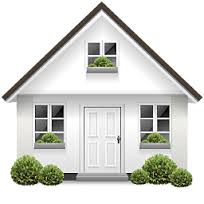 Home work
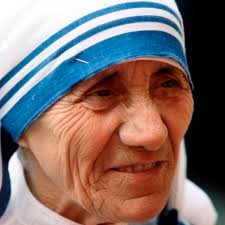 Write a paragraph about Mother Teresa.
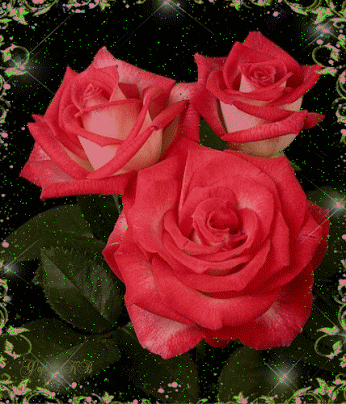 GOOD BYE